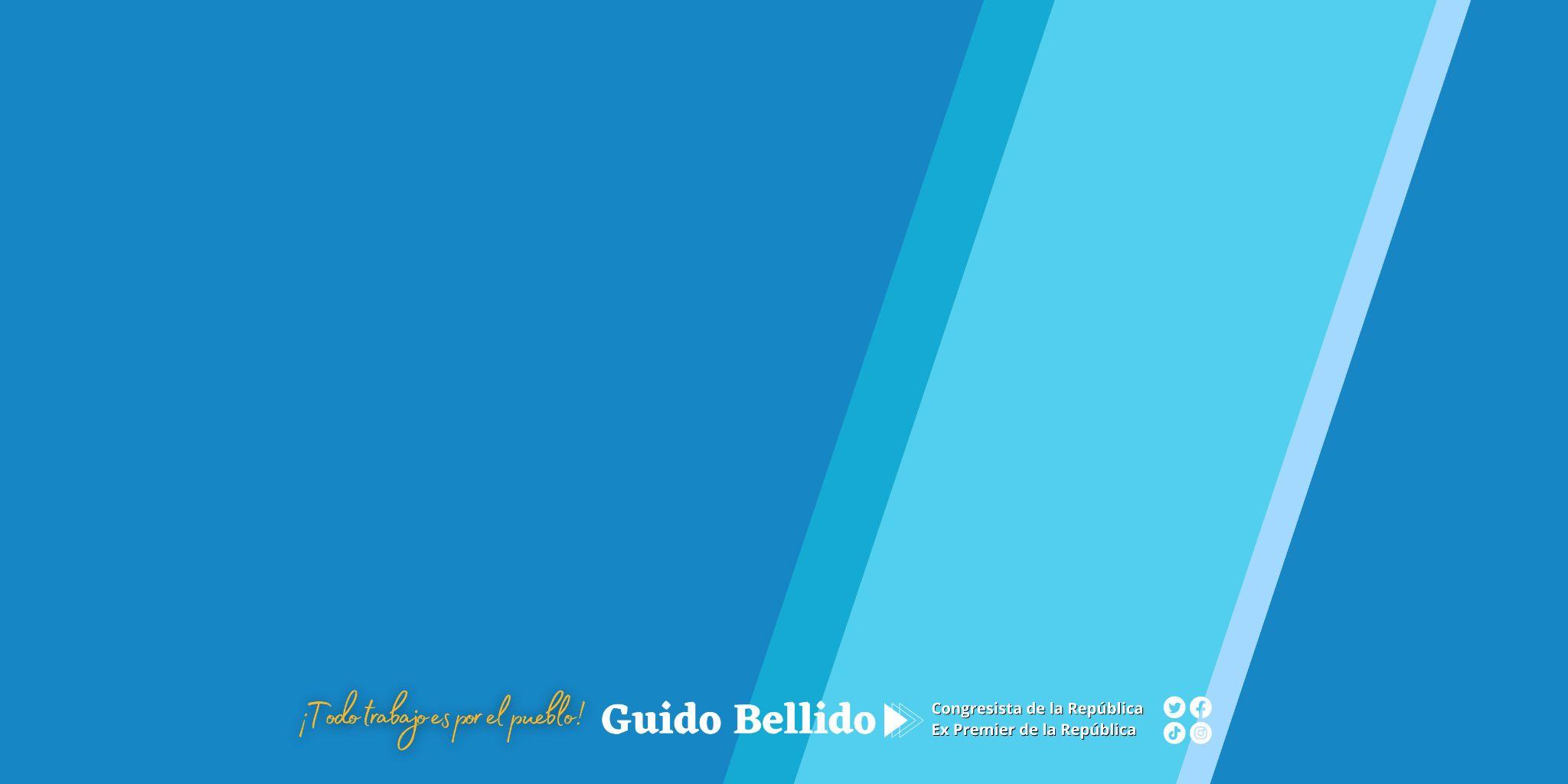 PROYECTO DE LEY N° 4499/2022-CR
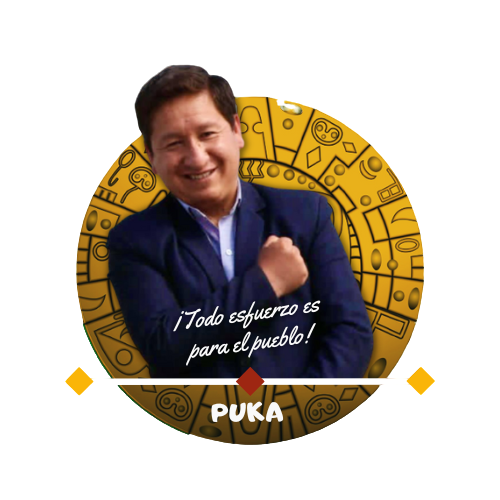 LEY QUE INCORPORA LA CENTÉSIMA OCTAVA DISPOSICIÓN COMPLEMENTARIA FINAL A LA LEY N° 31638— LEY DE PRESUPUESTO DEL SECTOR PÚBLICO PARA EL AÑO FISCAL 2023, PARA USO DE CANON, SOBRE CANON, REGALÍAS MINERAS, FOCAM Y PARTICIPACIÓN EN RENTA DE ADUANAS A LAS UNIVERSIDADES PÚBLICAS
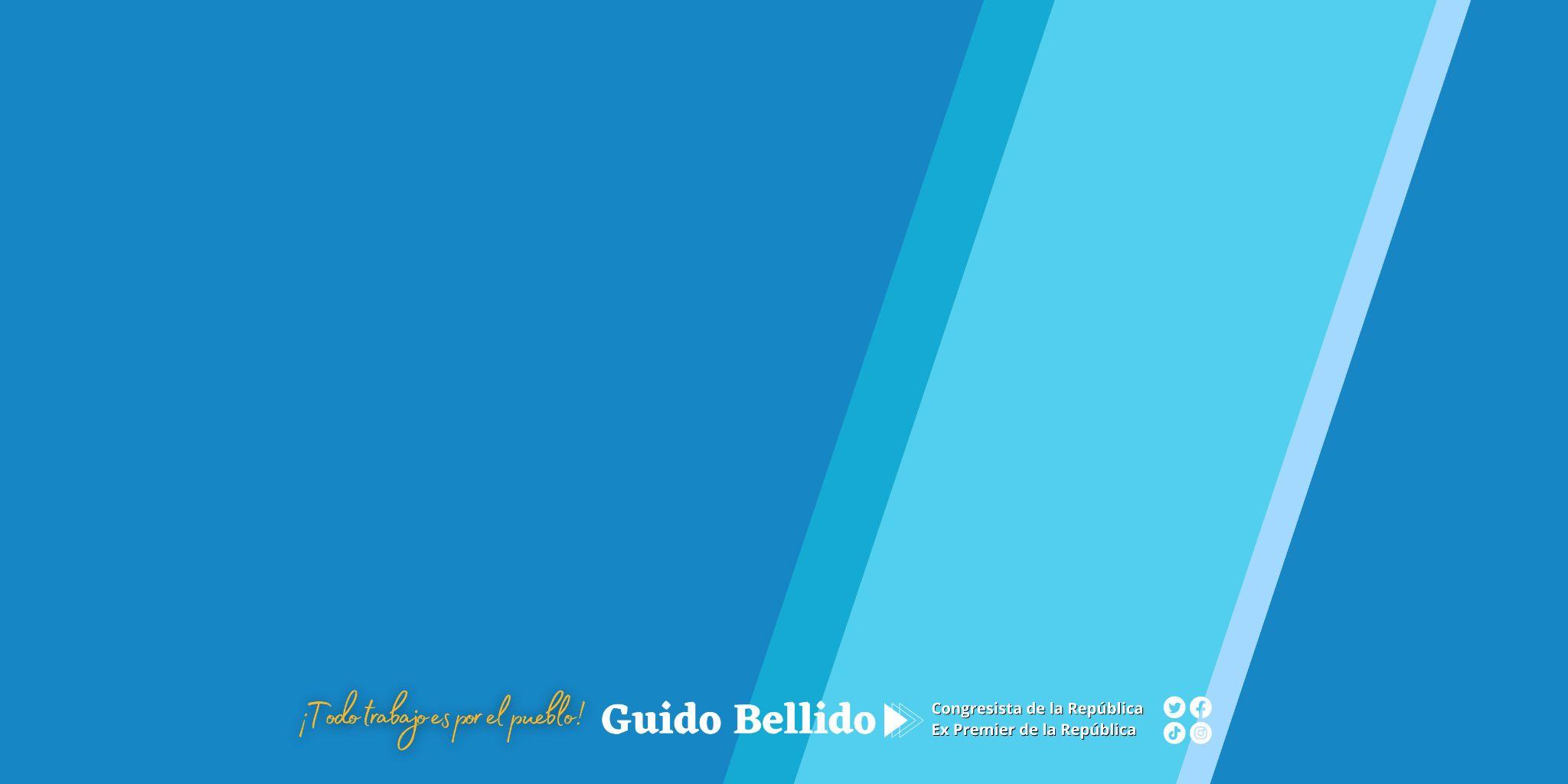 OBJETO
Incorporar la centésima octava disposición complementaria final a la Ley N° 31638 -Ley de presupuesto del sector público para el año fiscal 2023, para uso de canon, sobre canon, regalías mineras, FOCAM y participación en renta de aduanas a las universidades públicas, para el financiamiento de proyectos de inversión, inversiones de optimización, de ampliación marginal, de reposición y de rehabilitación en el marco del Sistema Nacional de Programación Multianual y Gestión de Inversiones, y de proyectos que no se encuentran bajo el ámbito del mencionado Sistema Nacional, estudios de preinversión y mantenimiento.
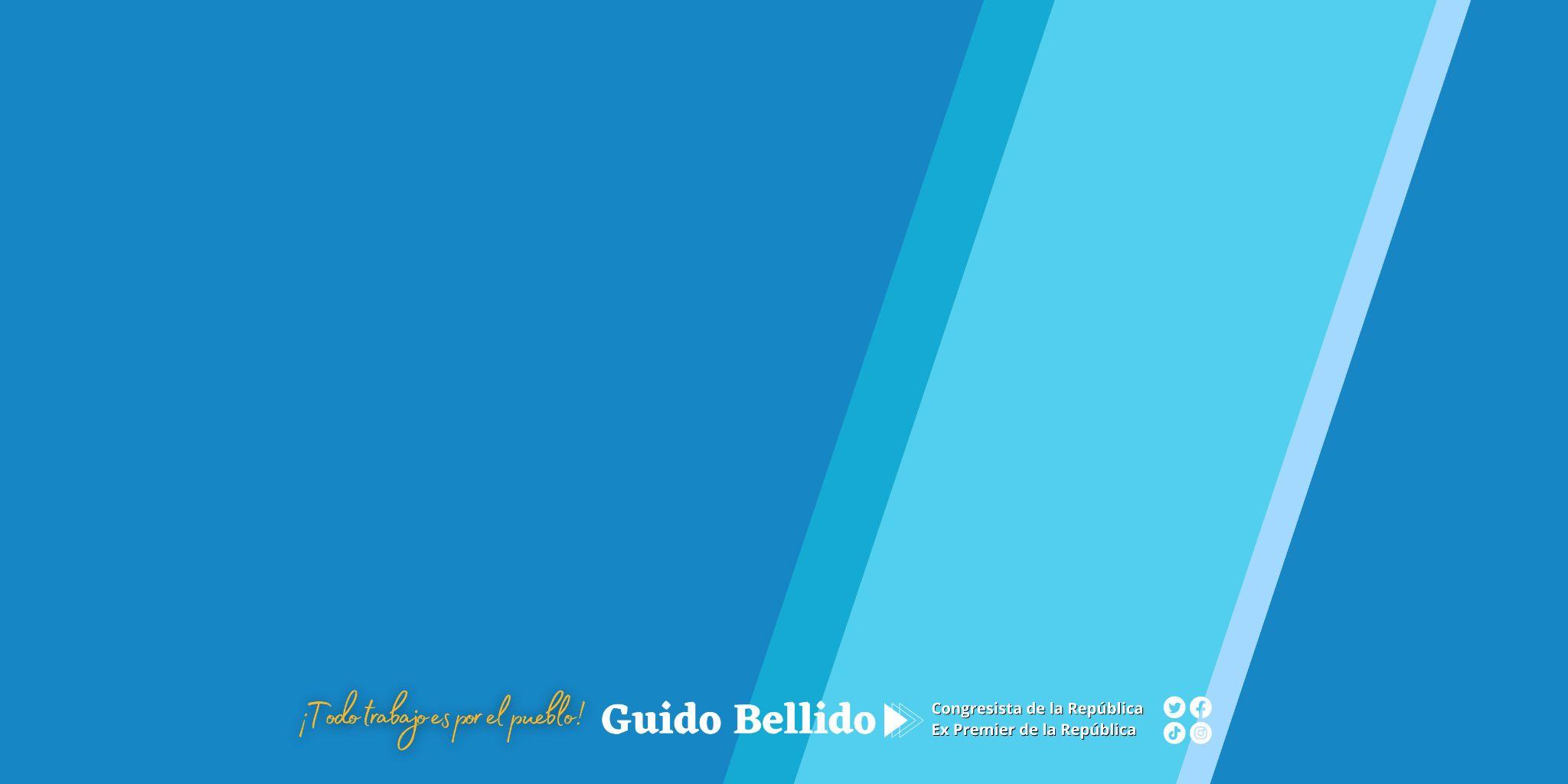 SITUACION ACTUAL RESPECTO A LAS NECESIDADES
Es importante   adoptar medidas que permitan la ejecución de recursos con los que actualmente ya cuentan las universidades públicas, sin que ello signifique una mayor asignación de recursos; en base a ello, en la formulación del presupuesto para el año 2023, la Asignación Presupuestaria Multianual (APM) considera una proyección de saldos de balance que podrían ser utilizados por las universidades públicas; resultando necesario que continúen con el marco legal habilitante para el uso de los mencionados recursos.
GUIDO BELLIDO UGARTE
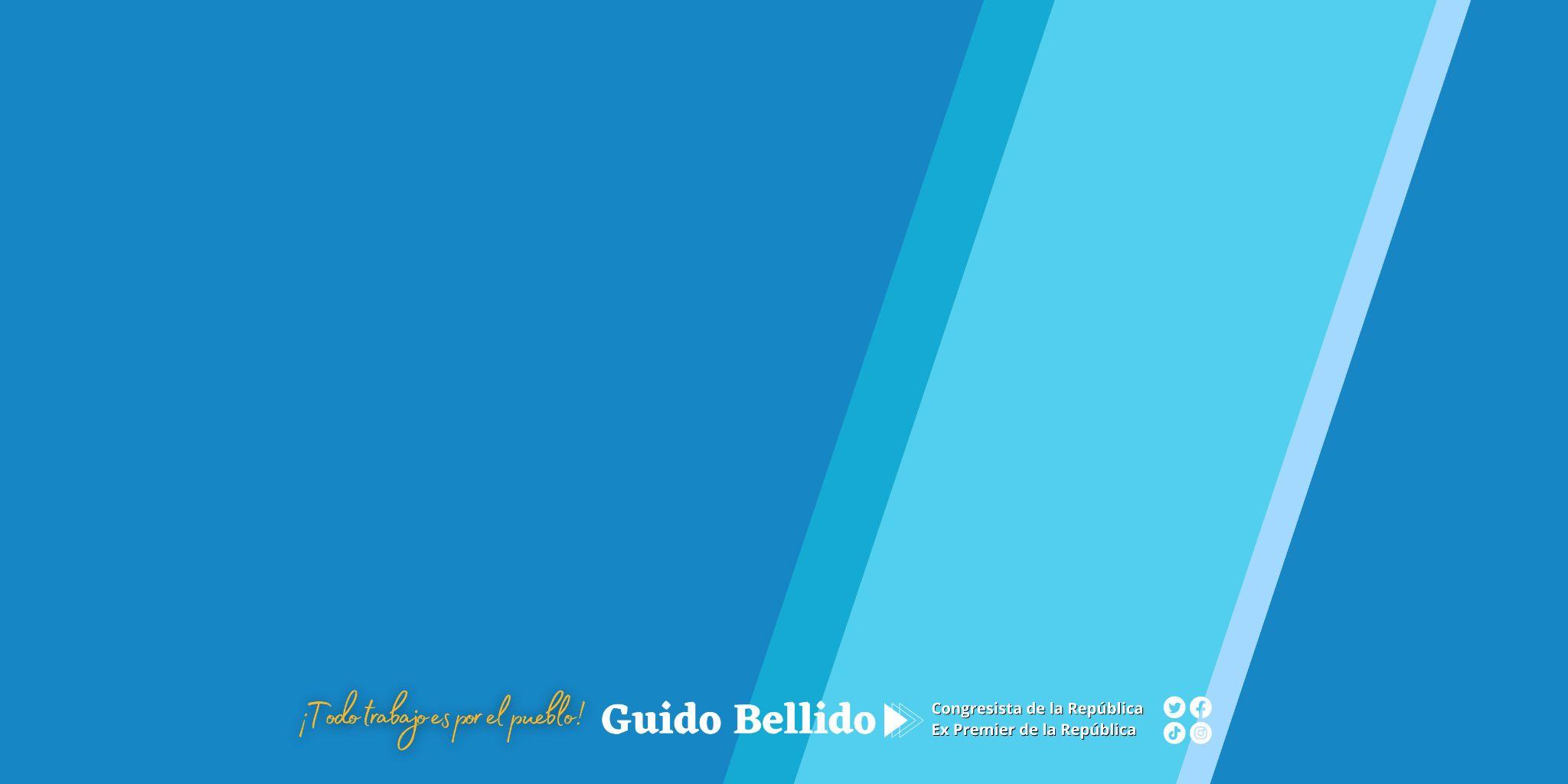 “Todo por el pueblo”
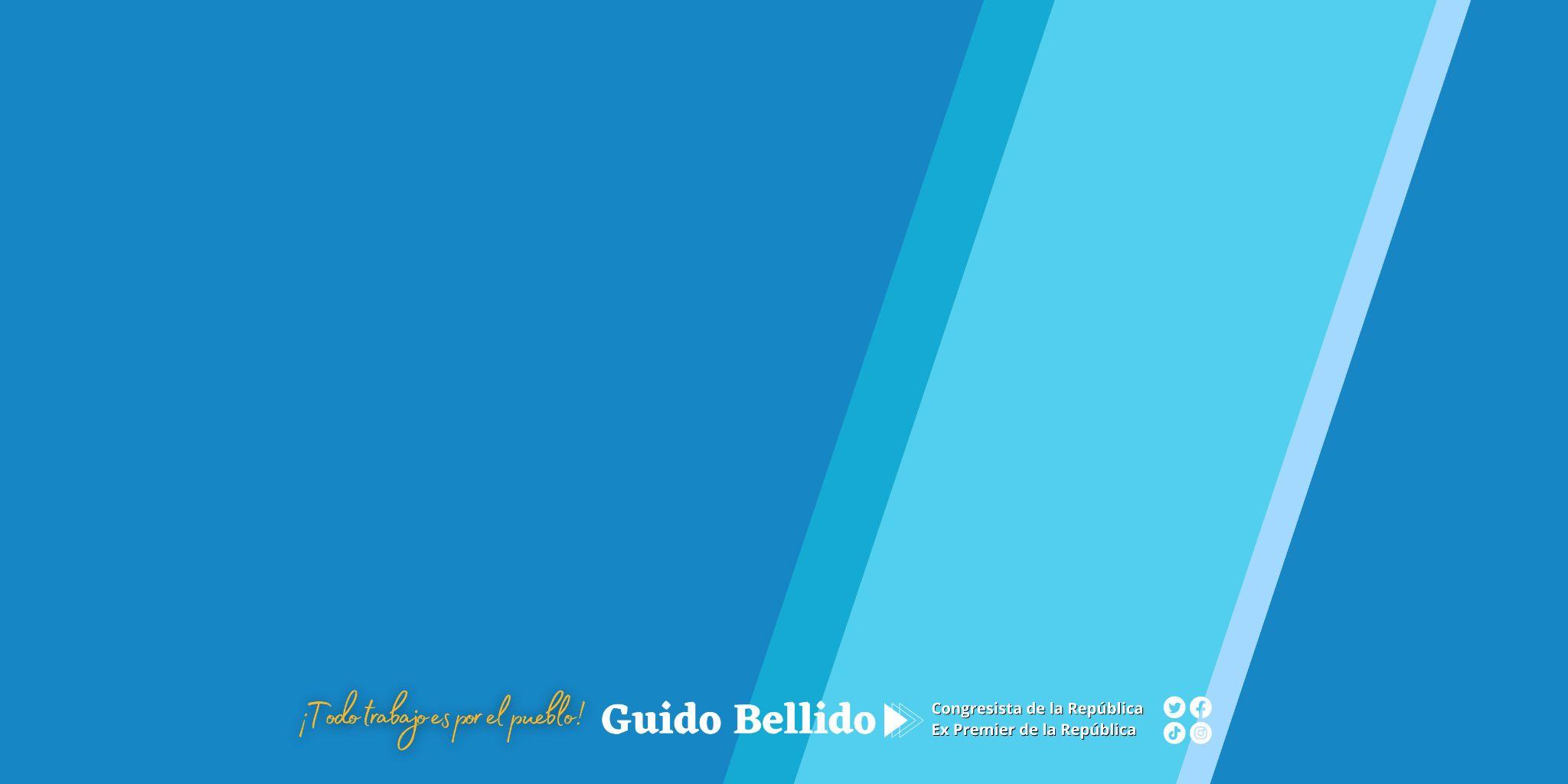 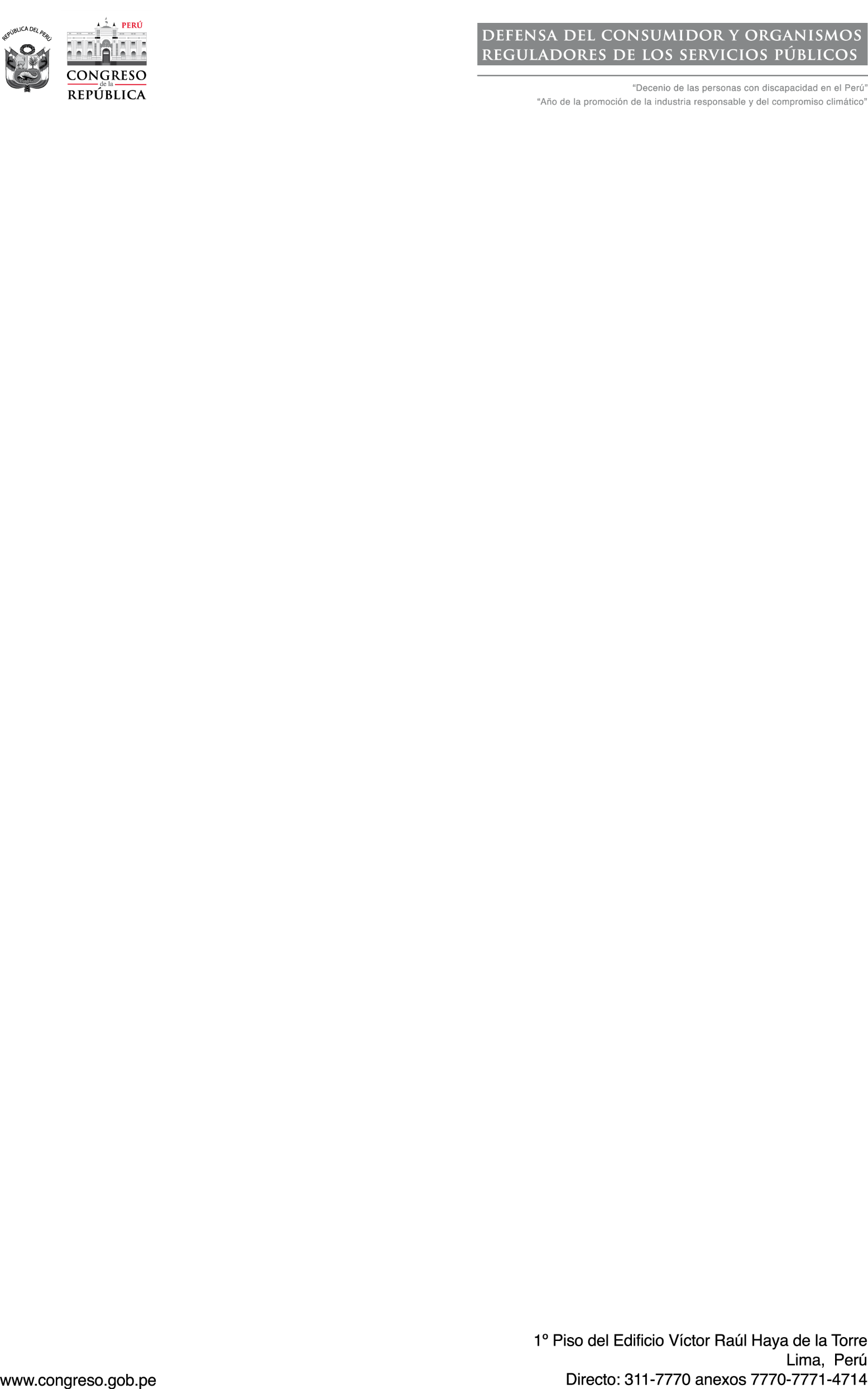 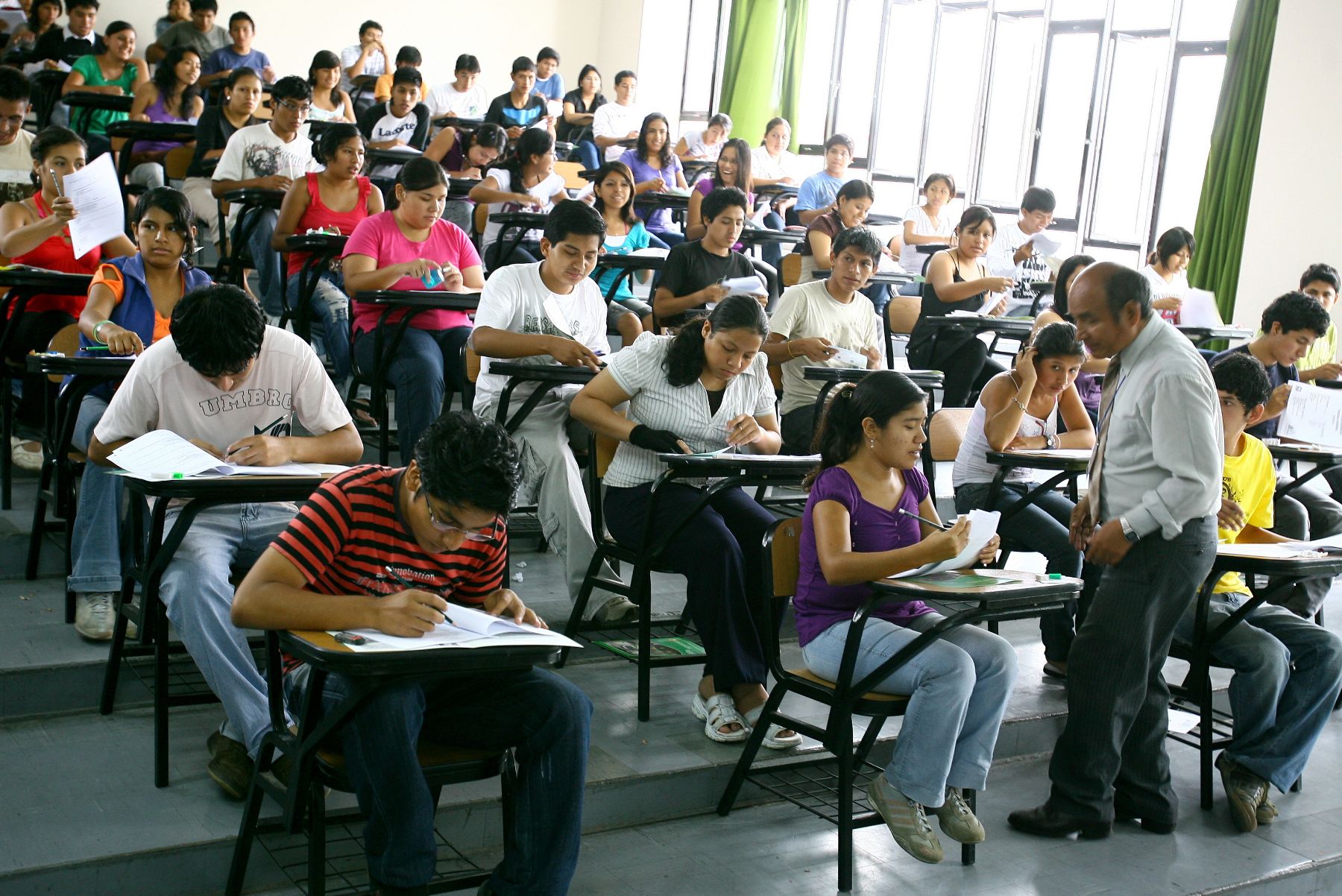 Gracias.